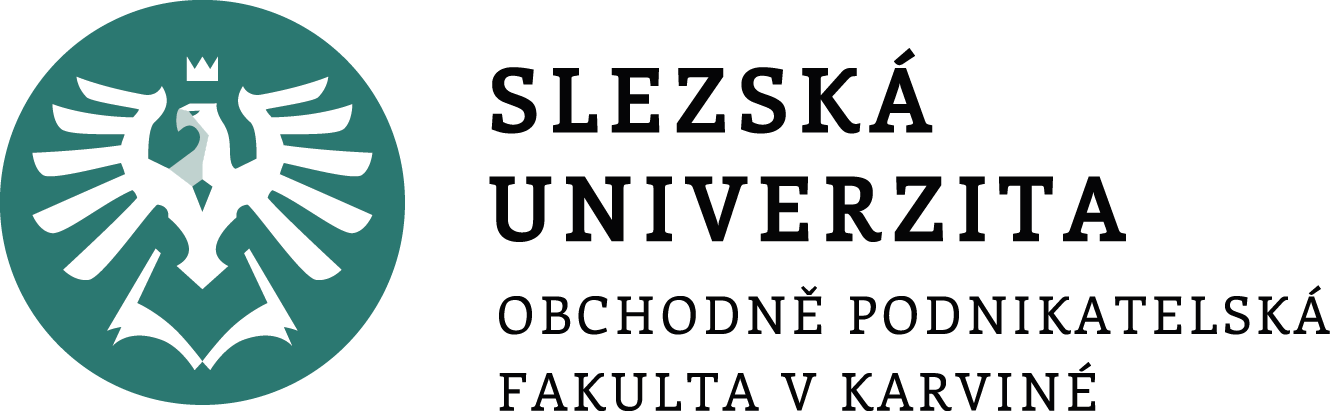 PERSONALISTIKA

7. seminář
Pracovní doba.
Dovolená.
Ing. Helena Marková, Ph.D.
PERSONALISTIKA 							   PEM SU OPF
Základní rozvržení pracovní doby
Základní pracovní týden. 
Pracovní doba v dvousměnném, třísměnném a nepřetržitém provozu.
Co pružná pracovní doba (max.12 hodin, volitelná část)?
Kdy vykazujeme práci v noci? Jaké jsou podmínky a na co nárok při práci v noci? (10%, 20%, zdravotní způsobilost)
Jak je odměňována práce ve svátek a o víkendech? (100%, 10%, 25%)
PERSONALISTIKA 							   PEM SU OPF
Základní rozvržení pracovní doby
Přestávky v práci – přestávka na jídlo a oddech (po kolika hodinách, započítat do pracovní doby, jak dlouhá?)
Bezpečnostní přestávka – v čem je rozdíl.
PERSONALISTIKA 							   PEM SU OPF
Odpočinek a práce přesčas
Nepřetržitý odpočinek mezi dvěma směnami (mezi koncem jedné a začátkem druhé směny) musí činit alespoň 11 hodin po sobě jdoucích během 24 hodin.
Nepřetržitý odpočinek v týdnu - alespoň 35 hodin. 
Může být přesčas nařízen? Kolik hodin max.?
Jaká je náhrada za práci přesčas? Co je náhradní volno?
PERSONALISTIKA 							   PEM SU OPF
Dovolená
Základní výměra dovolené. Kdo má 4, 5 a kdo 8 týdnů dovolené?
Může být ZVD prodloužena a jak?
Kdo určuje podmínky čerpání dovolené?
Dovolená za kalendářní rok (nebo poměrná část) – přepočet na hodiny – kolik hodin dovolené máme při 40 hod.prac.týdnu?
PERSONALISTIKA 							   PEM SU OPF
Dovolená
Čerpání kratší než délka směny
Krácení dovolené (neomluvená absence, podmínky krácení při pracovní neschopnosti…)
Převádění dovolené
Proplácení
					příklady využití 
					vnitřního předpisu
PERSONALISTIKA 							   PEM SU OPF
Děkuji vám za pozornost a přeji příjemný zbytek dne. 
Děkuji vám za pozornost, přeji příjemný den.
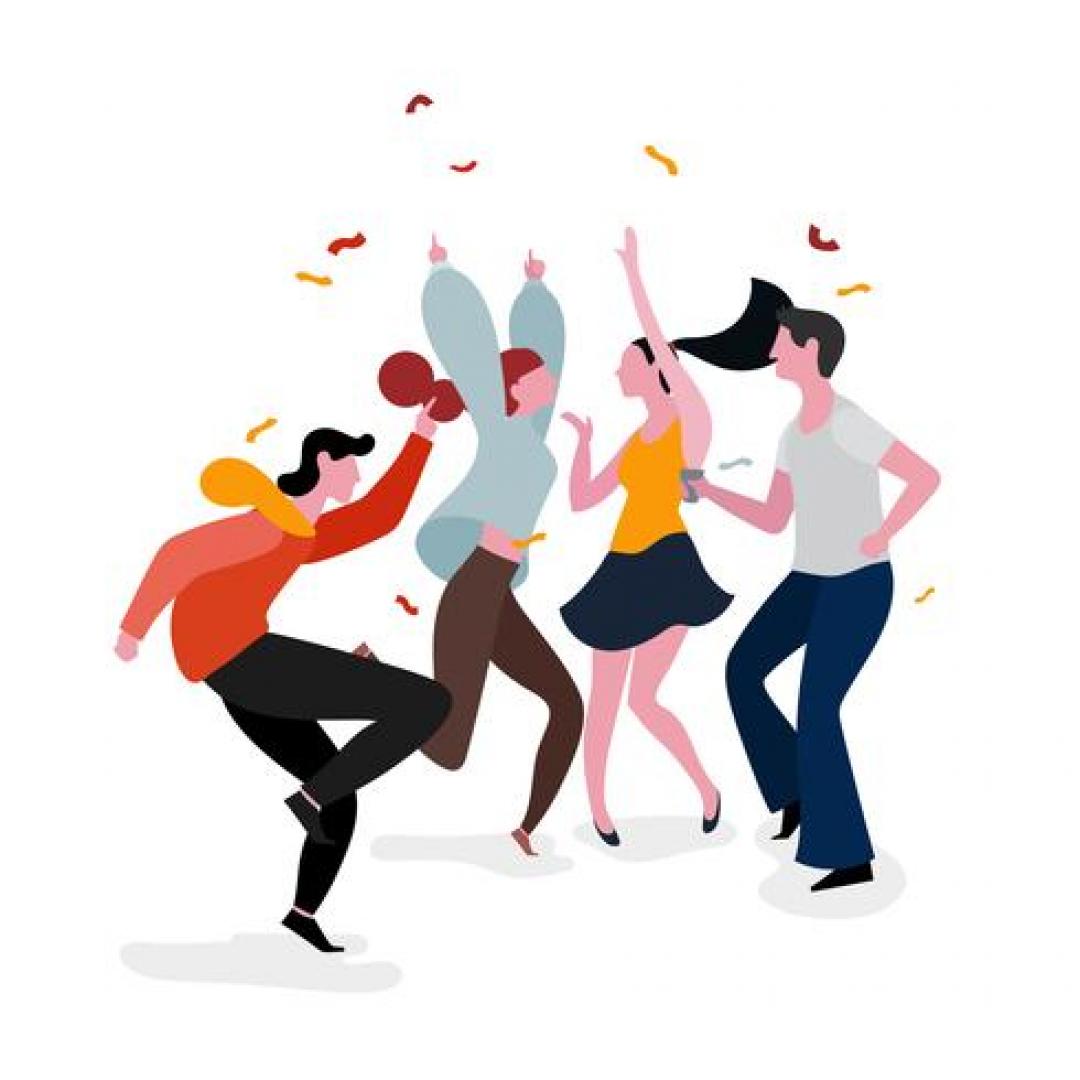